Сједињене америчке државе
Да се подсетимо...
Државе у Северној Америци су:

Сједињене Америчке Државе ( САД)
Канада
ДРЖАВЕ У СЕВЕРНОЈ АМЕРИЦИ
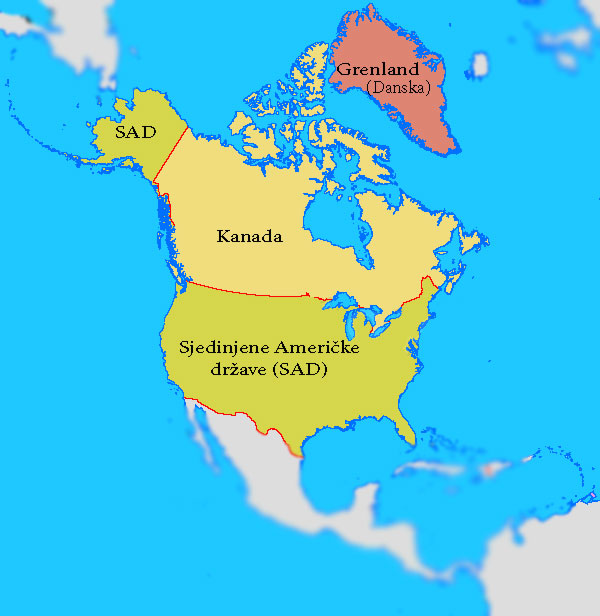 Сједињене америчке државе                                         ( САД )
По величини и броју становника САД је трећа држава света.
Састоји се од 50 савезних држава.
Главни град  САД-а је ВАШИНГТОН.
Говори се енглеским језиком.
САД је привредно најразвијенија држава на свету.
покажи сједињене америчке државе ( САД )
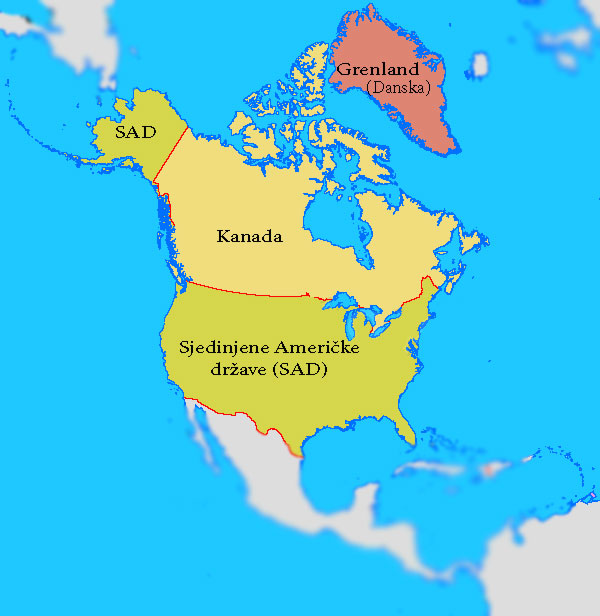 Одговори на питања
Који је главни град Сједињених Америчких Држава?
Од колико савезних држава се састоји САД?
Којим језиком се говори у САД?